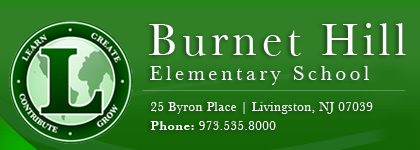 Livingston Public School 2019 Curriculum Update
Presented by: Marybeth Kopacz and Natalie Topylko
November 18, 2019
[Speaker Notes: We designed this template so that each member of the project team has a set of slides with its own theme. Members, here’s how you add a new slide to just your set: 
Mark where you want to add the slide: Select an existing one in the Thumbnails pane, click the New Slide button, then choose a layout. The new slide gets the same theme as the other slides in your set. 

Careful! Don’t annoy your fellow presenters by accidentally changing their themes. That can happen if you choose a different theme from the Design tab, which changes all of the slides in the presentation to that look.]
The Curriculum Cycle
Curricula should be “living documents”
that are part of a continuous cycle:

Needs Assessment/Plan
Develop
Implement
Monitor
Evaluate
Review and Revise
Curriculum in LPSWe Value…
Student-centered, authentic learning
Social-emotional competencies and sub-competencies
Interdisciplinary connections
Integration of 21st century themes and skills
Future-ready skills
Alignment to current NJSLS academic standards
Global perspectives
Engagement, differentiation, and choice
Meaningful, purposeful assessments
Highlights of our Accomplishments in 2019
105 completed projects
101 revisions and 4 new course documents
Holocaust and Amistad embedded content
Integrated learning - e.g. Humanities courses
AP Seminar and Research
Senior Internship
Dual enrollment courses
Next Steps
Continue to ensure Future-Ready practices
New Standards: 
	- Technology
	- LGBTQIA+
	- Social Studies
	- Health and Physical Education
Horizontal and vertical articulation within and across content areas
Continuous cycle of reflection, revision, and implementation